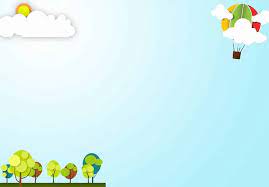 PHÒNG GIÁO DỤC VÀ ĐÀO TẠO QUẬN LONG BIÊNTRƯỜNG MN HOA HƯỚNG DƯƠNG
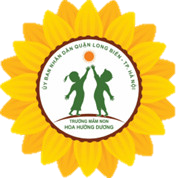 Lĩnh vực: Phát triển nhận thức

Đề tài: Gộp hai nhóm trong phạm vi 5

Lứa tuổi: MGN 4-5 tuổi

Giáo viên : Nguyễn Thu Hiền
Hoạt động 1:
 Ôn số lượng trong phạm vi 5
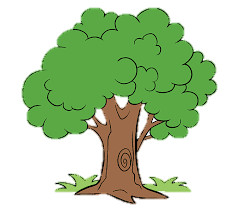 5
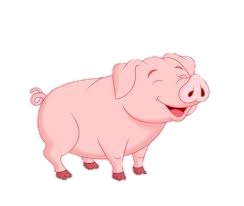 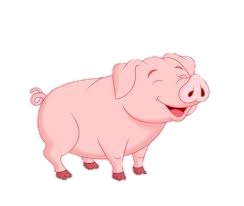 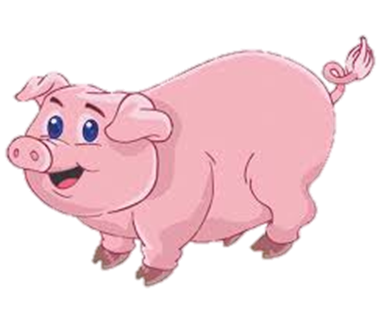 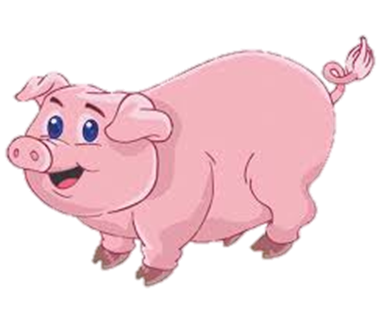 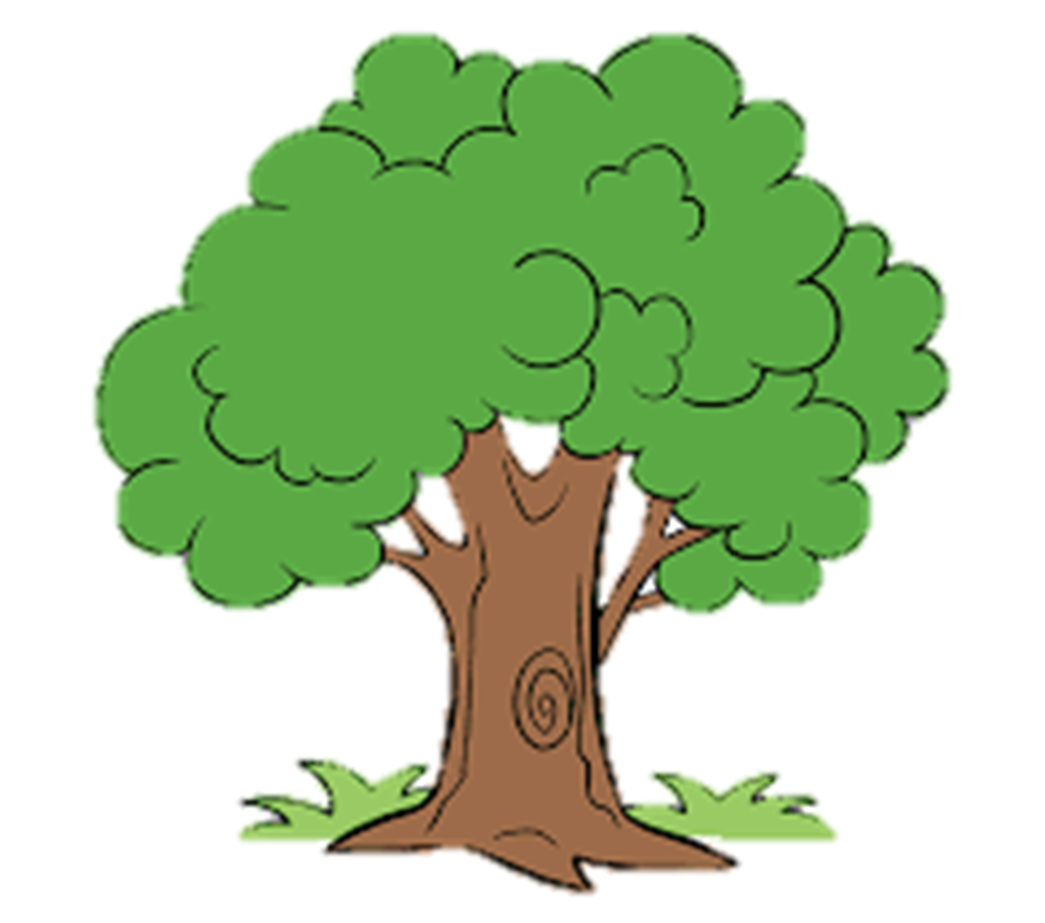 4
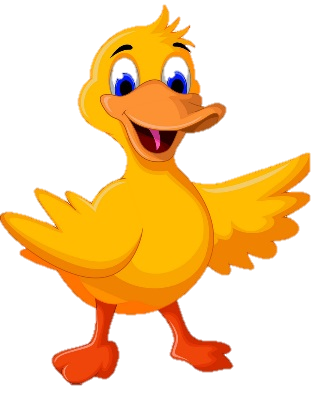 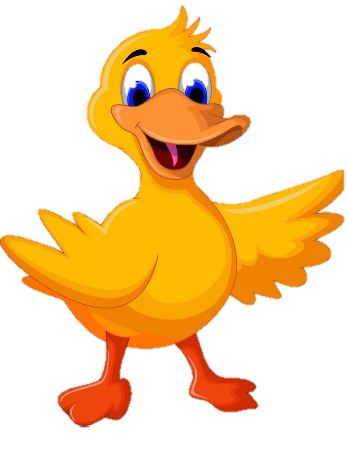 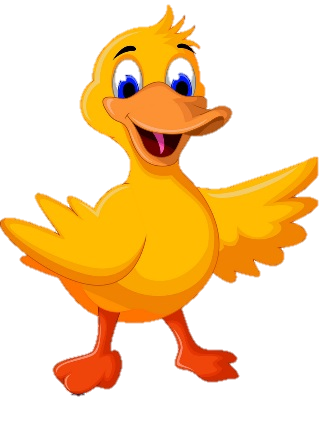 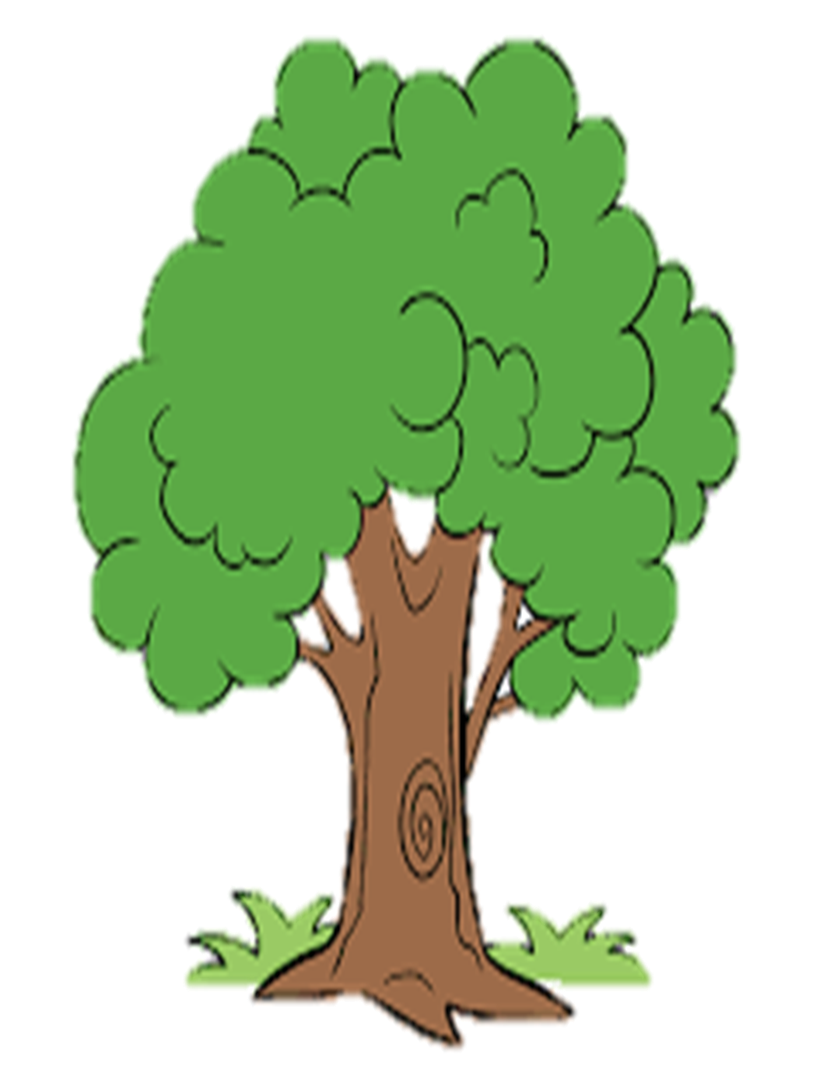 3
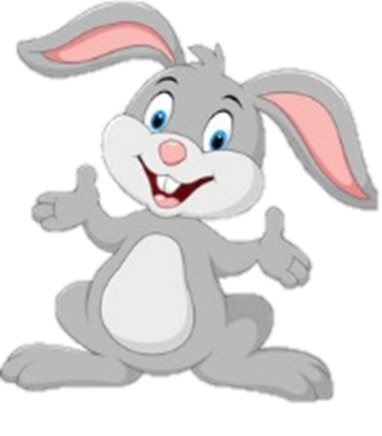 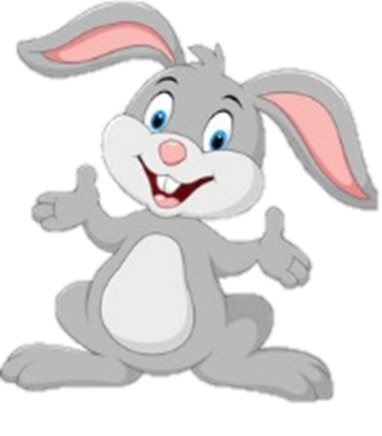 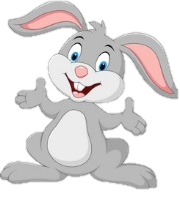 Hoạt động 2:
 Gộp hai nhóm trong phạm vi 5
Gộp 2 và 3 đối tượng
3
2
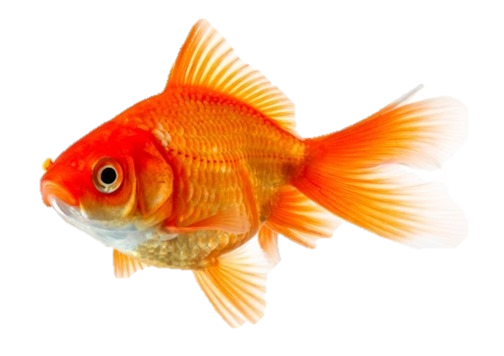 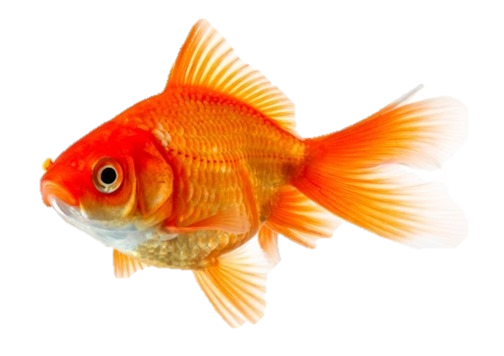 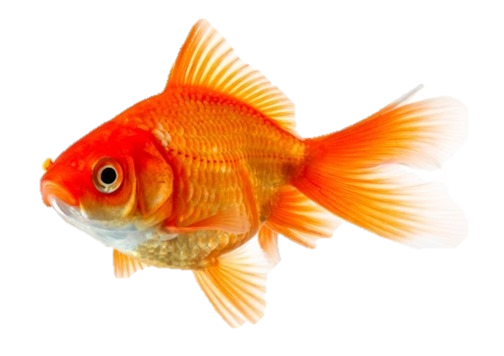 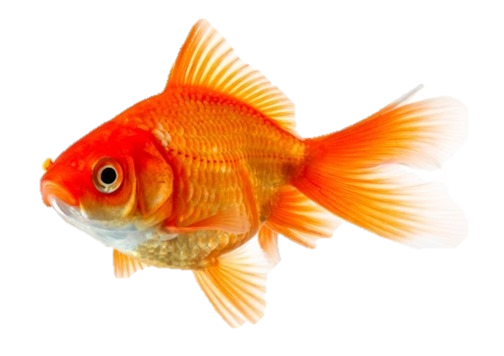 5
3
2
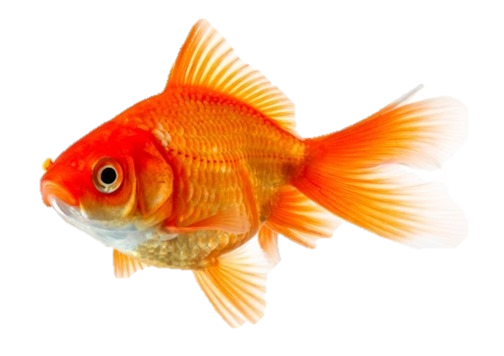 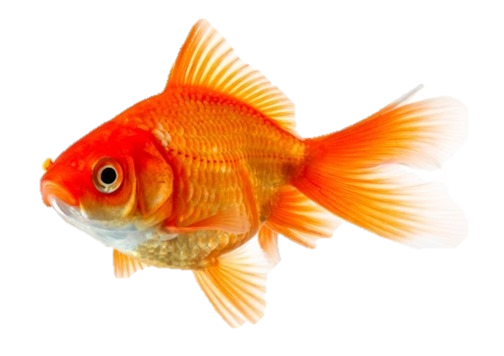 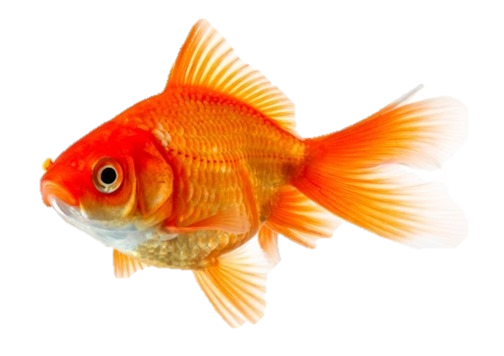 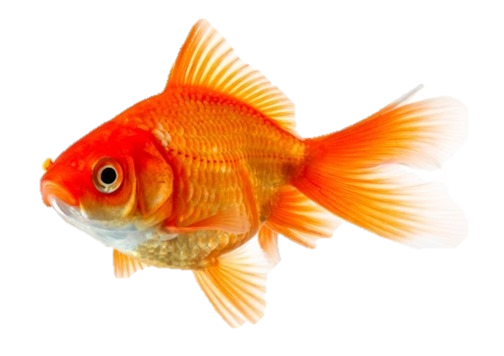 Gộp 1 và 4 đối tượng
4
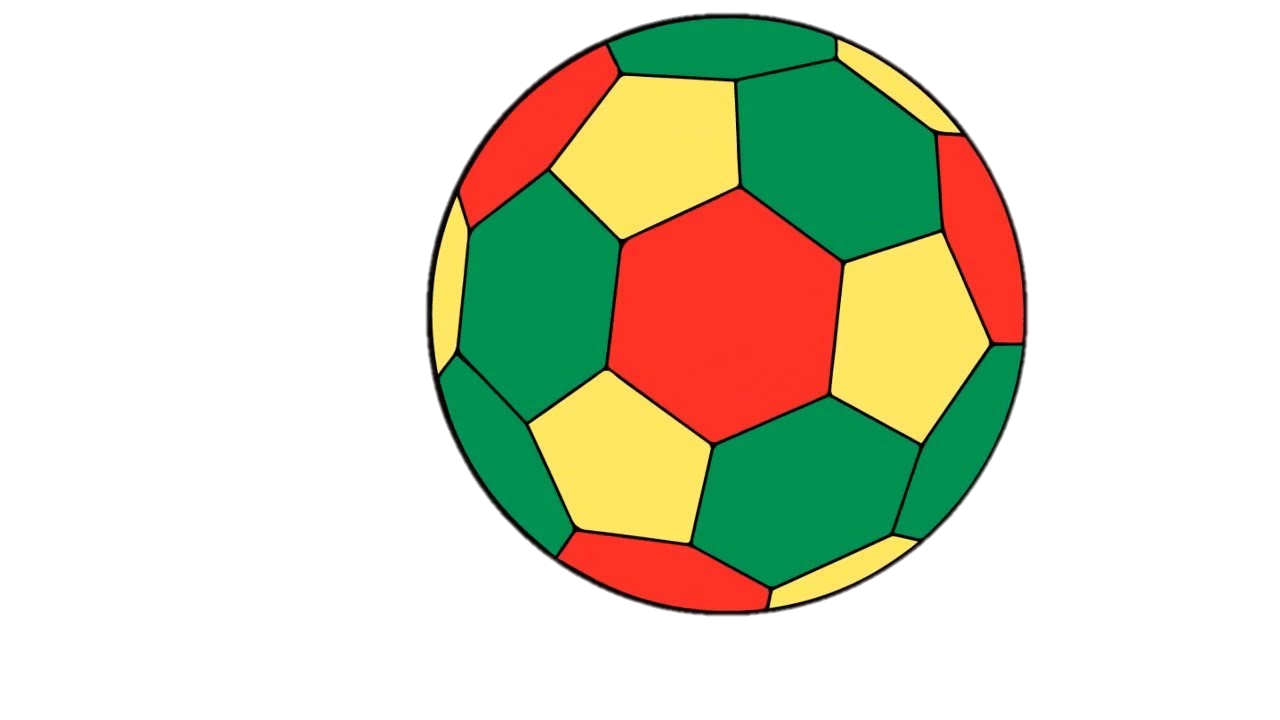 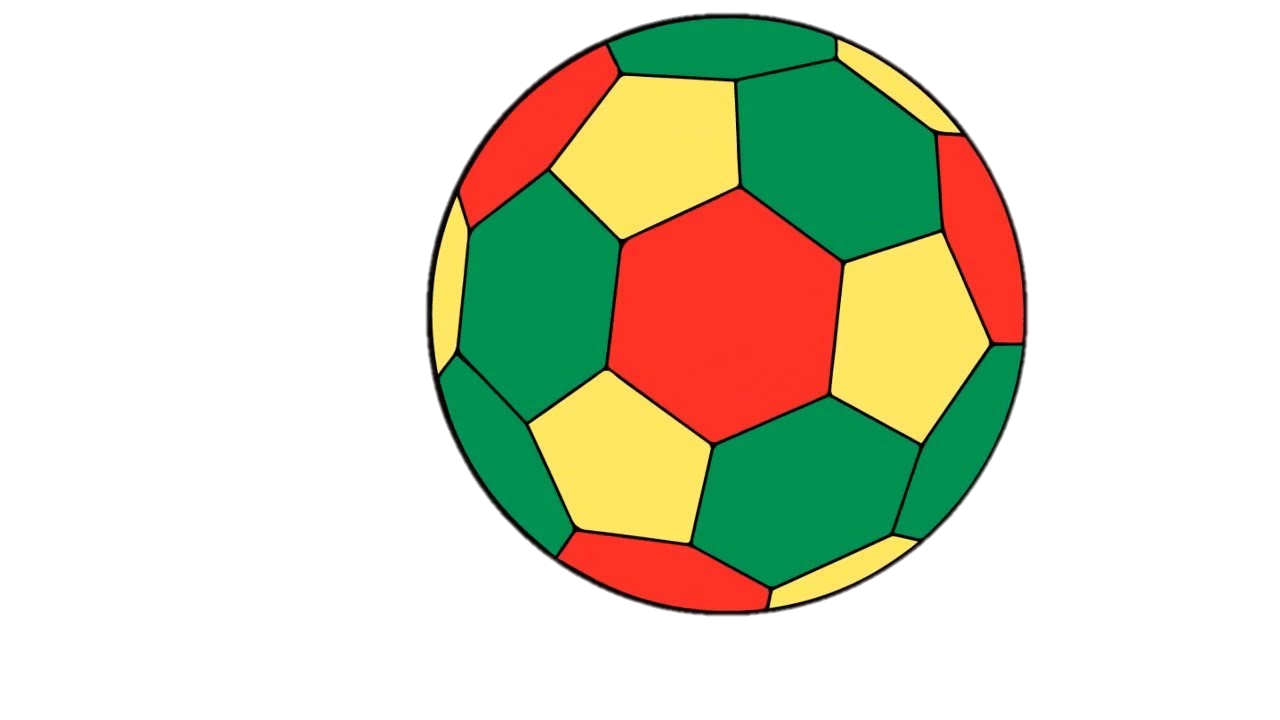 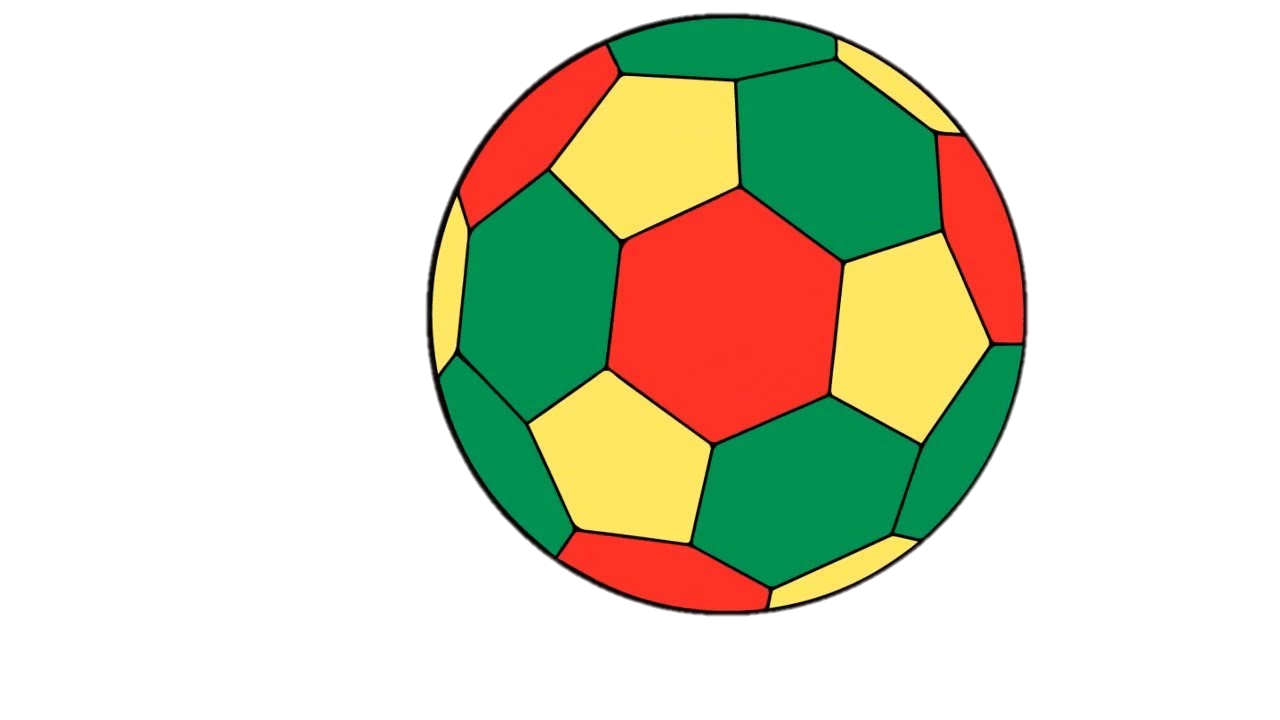 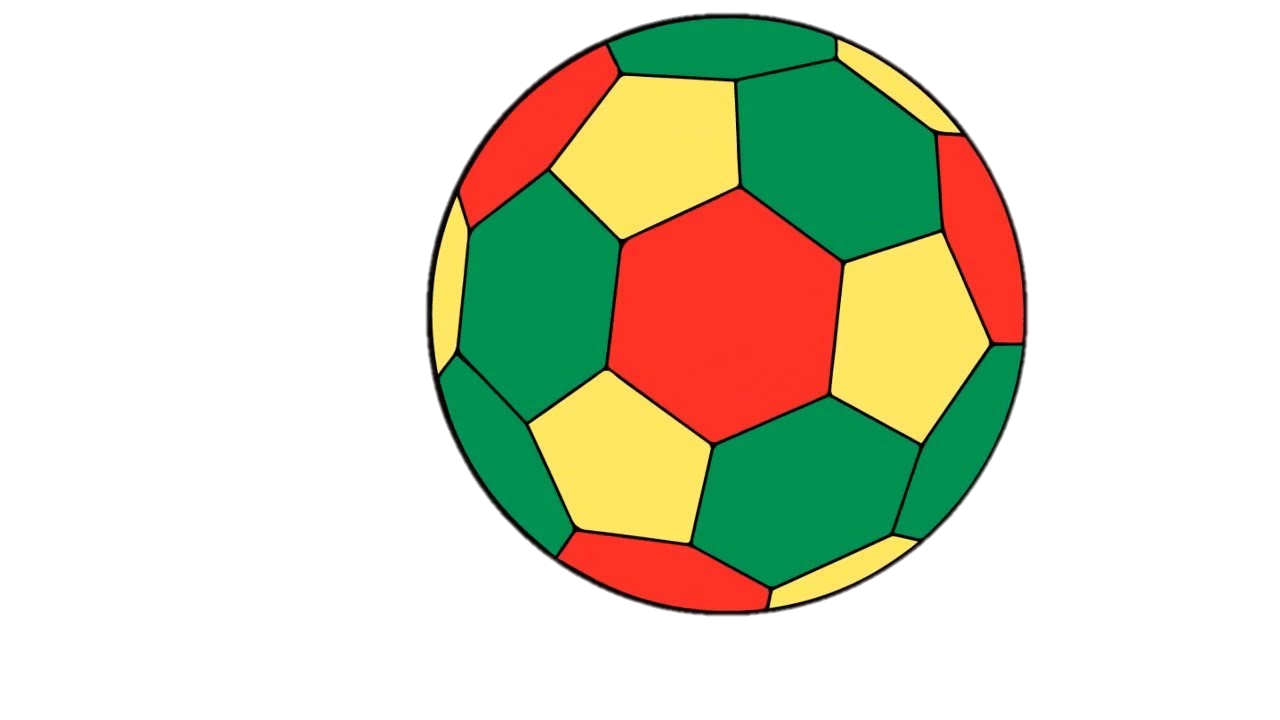 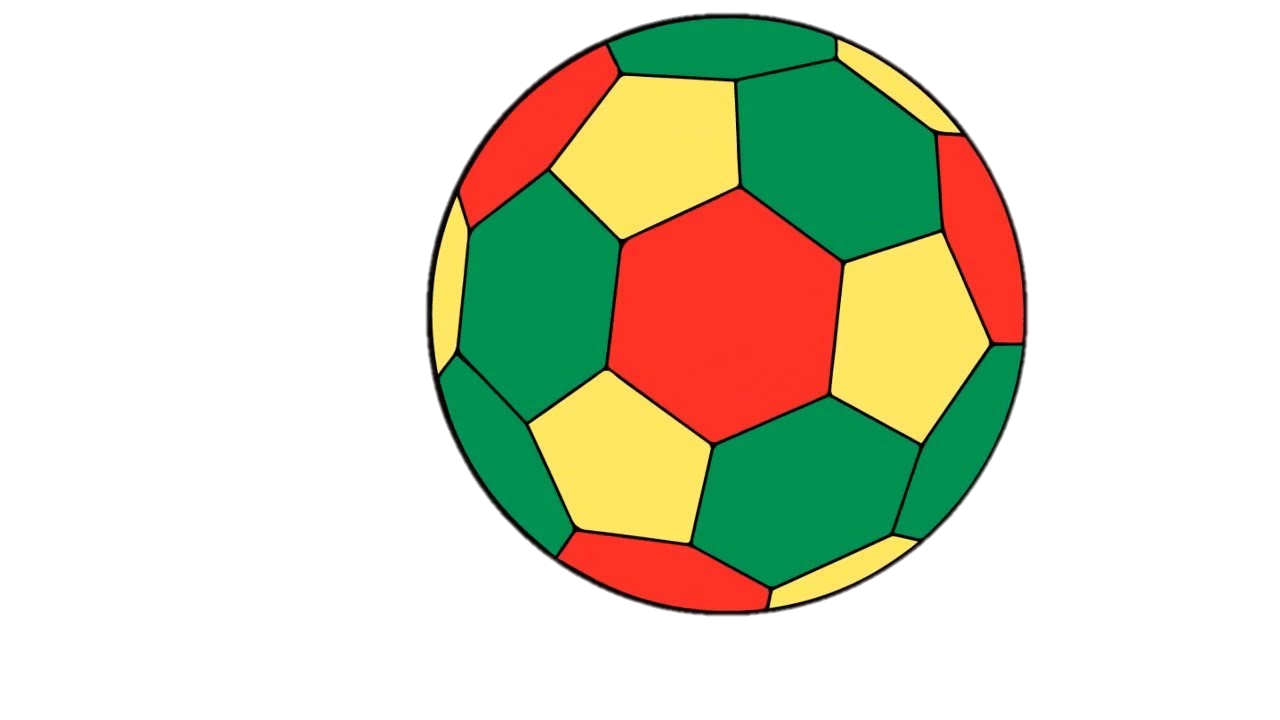 1
1
5
4
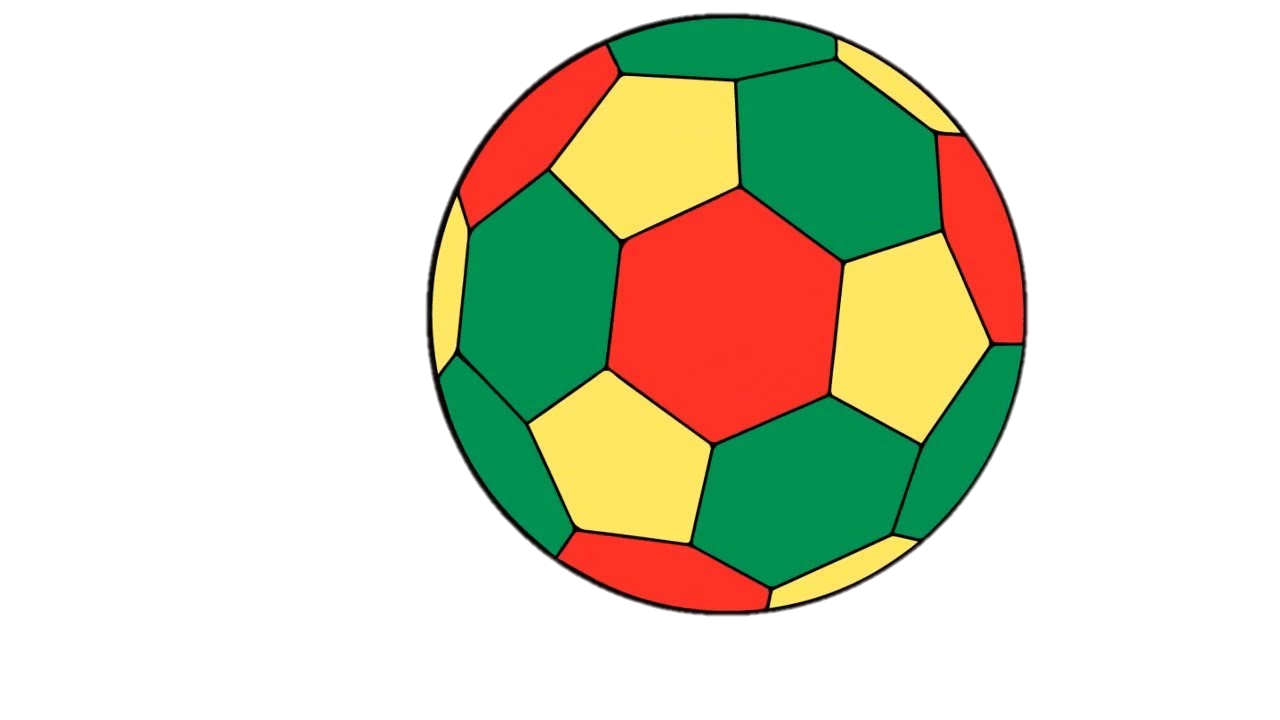 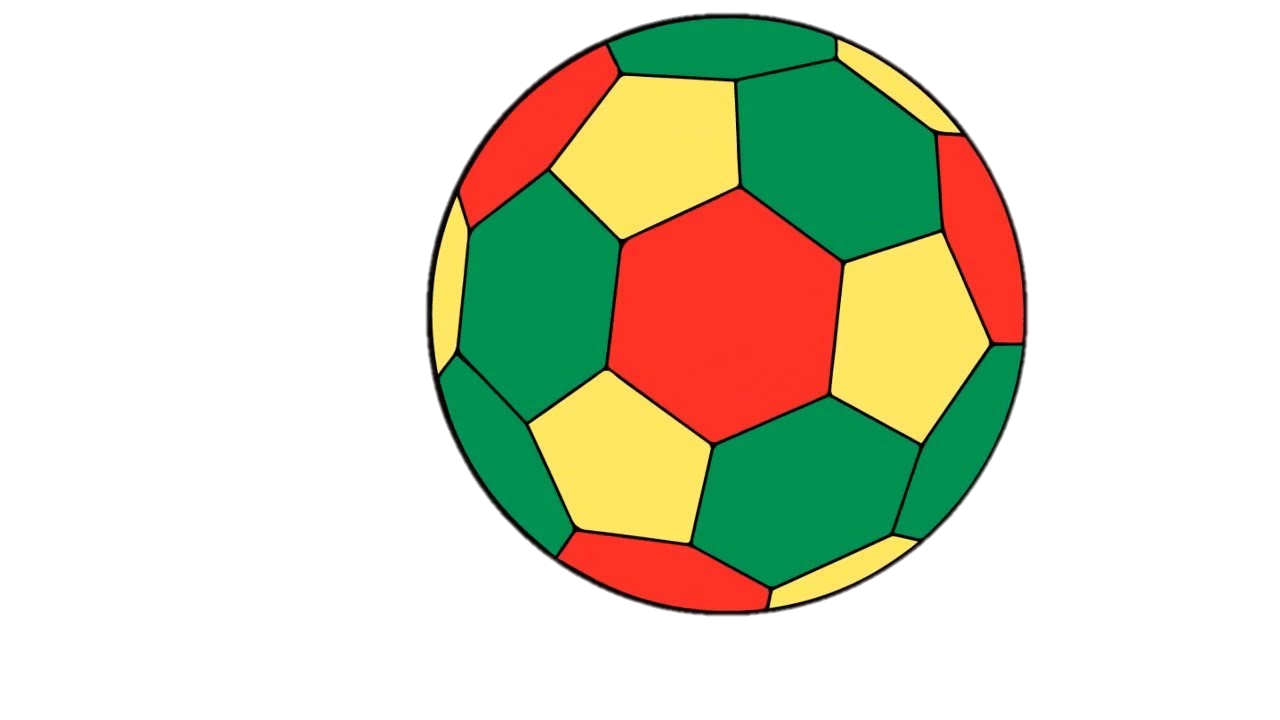 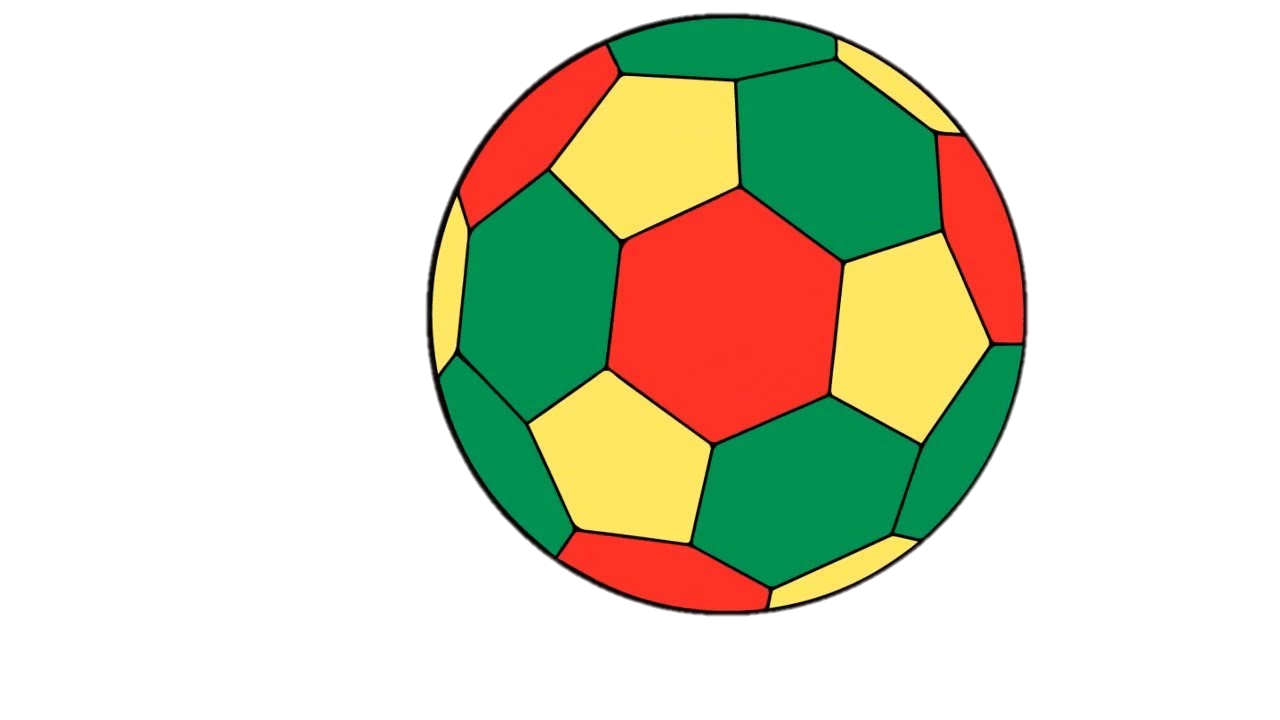 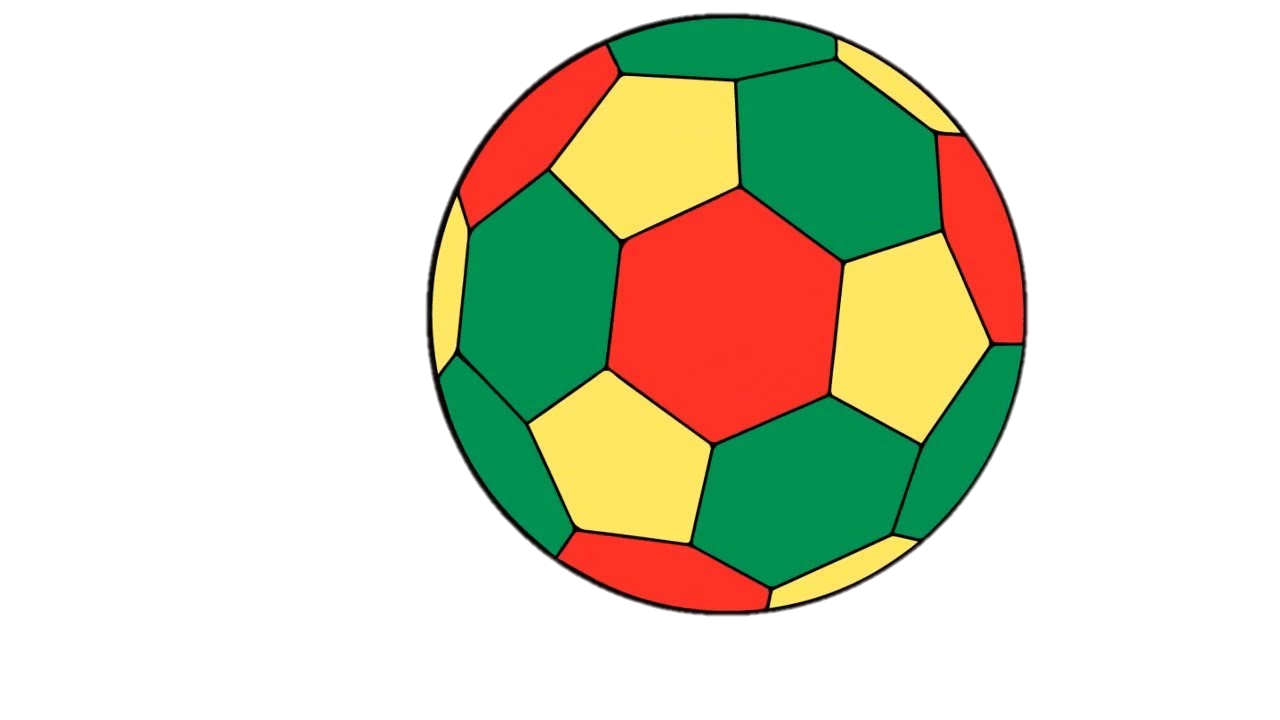 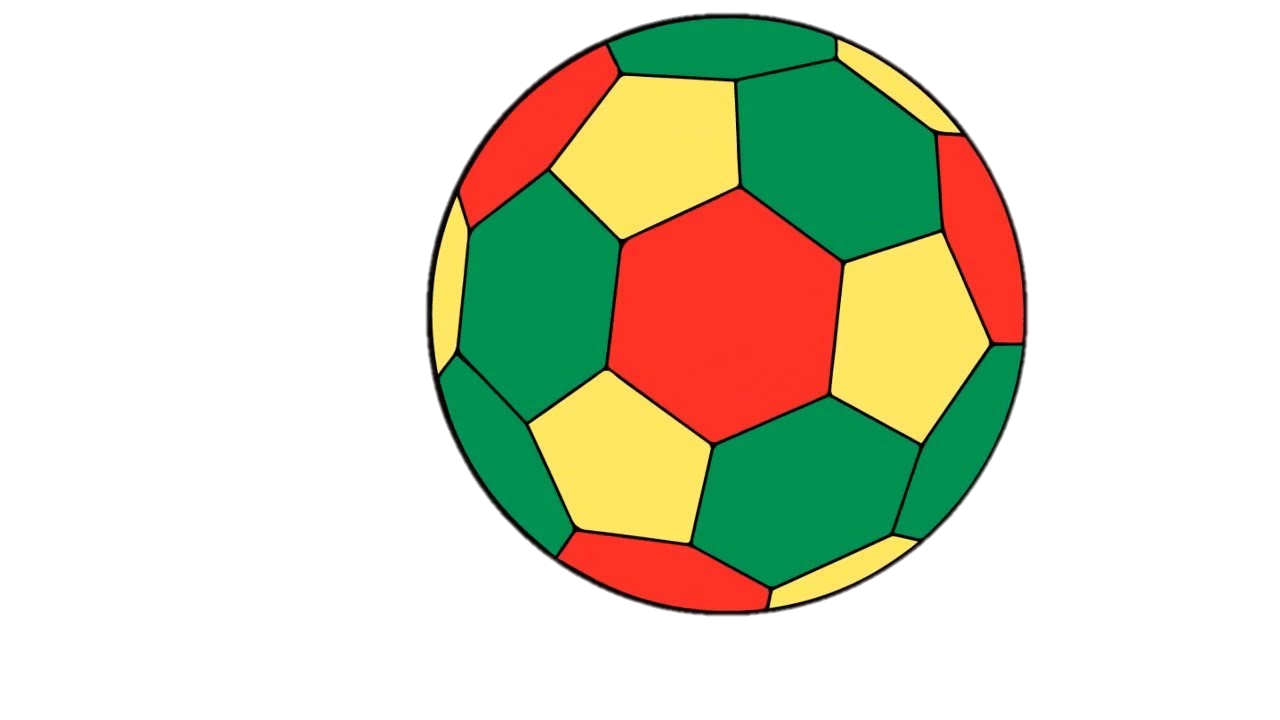 3
2
4
1
5
5
Nội dung 3:
Trò chơi ôn luyện
3
5
4
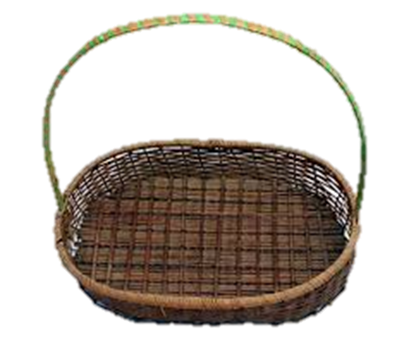 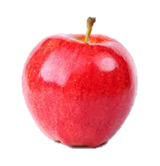 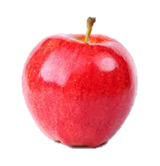 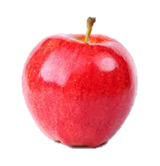 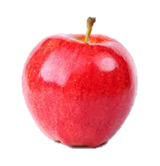 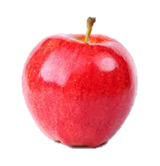 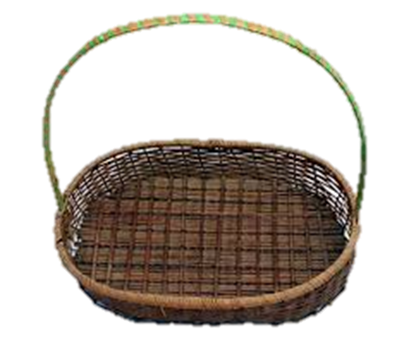 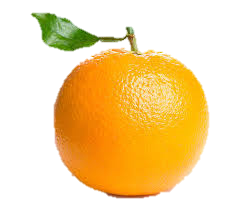 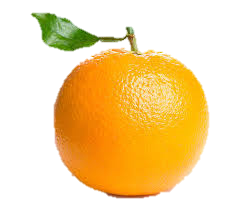 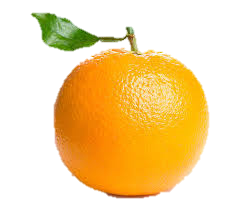 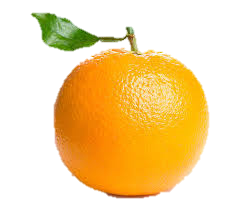 3
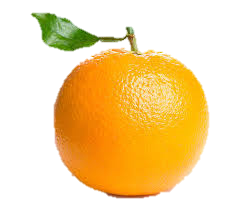 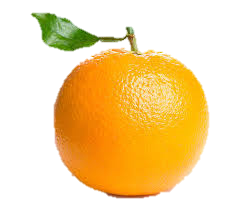 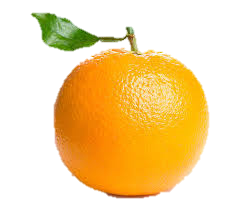 2
Đáp án
5
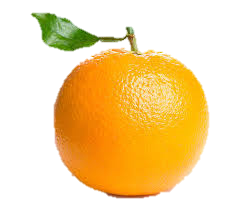 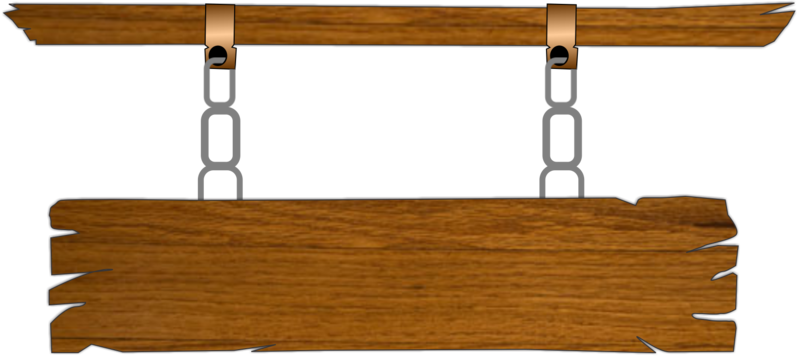 5
4
3
2
1
0
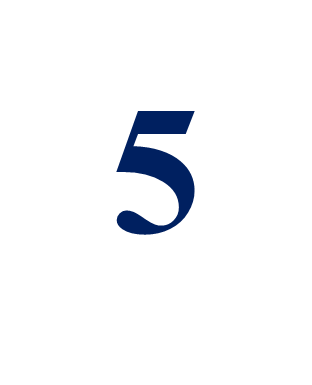 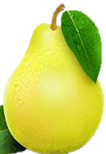 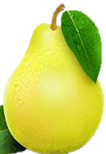 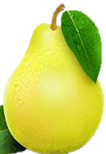 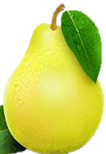 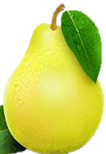 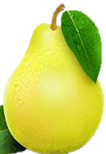 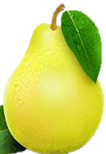 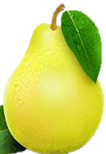 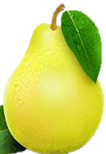 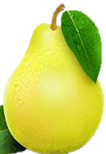 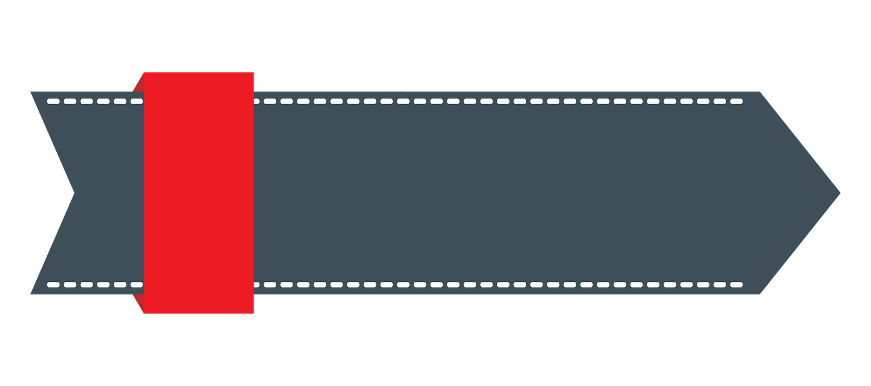 1
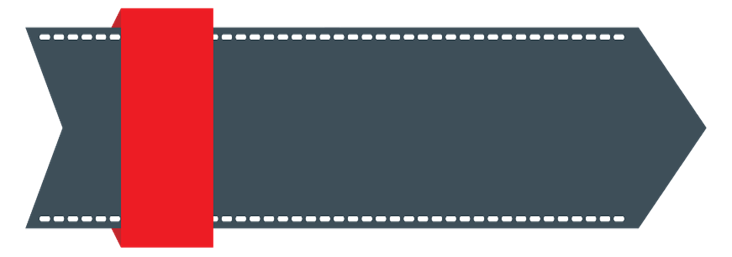 2
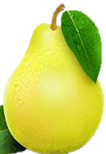 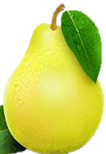 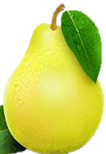 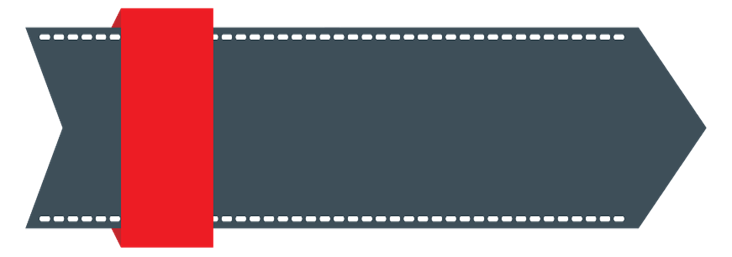 3
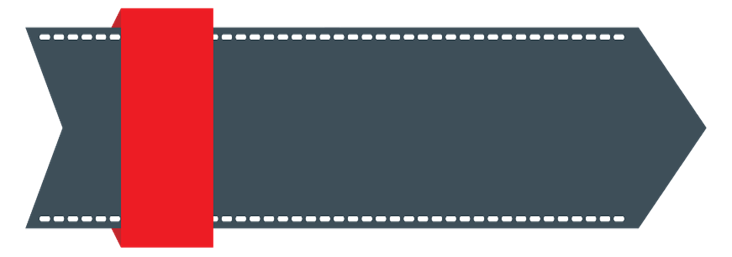 4
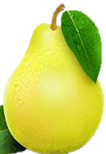 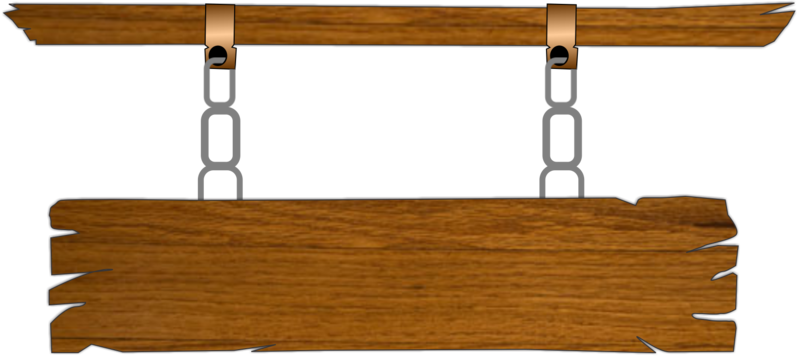 5
4
3
2
1
0
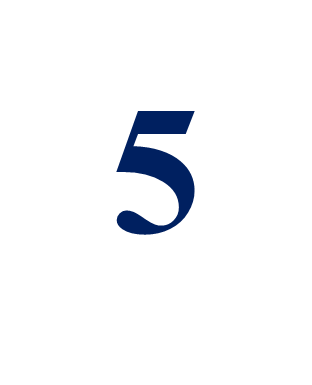 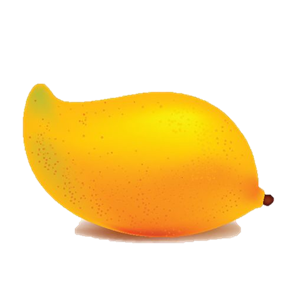 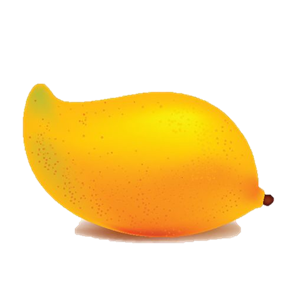 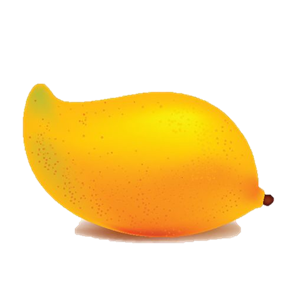 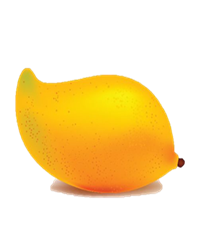 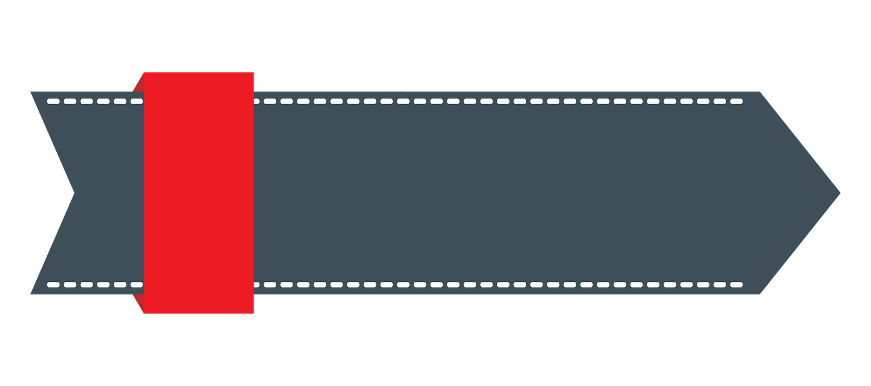 1
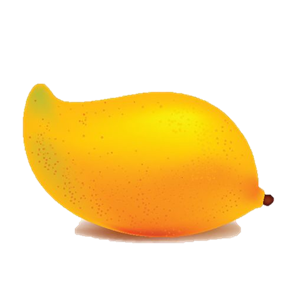 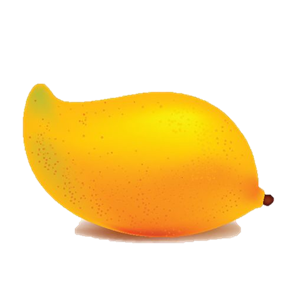 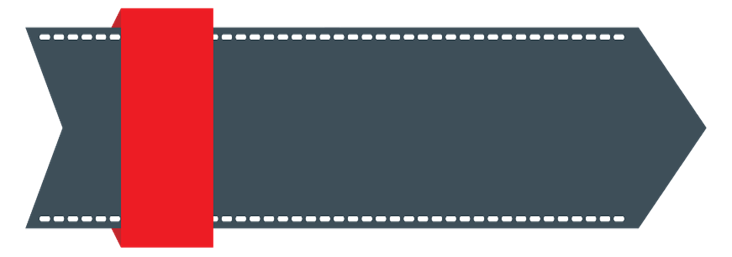 2
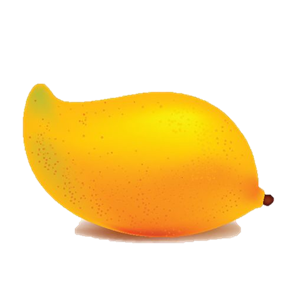 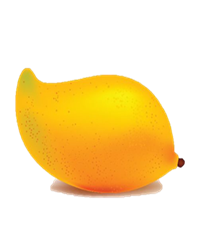 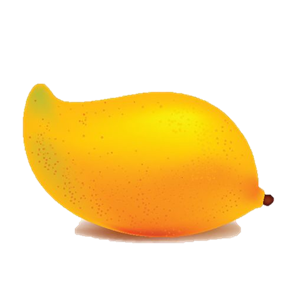 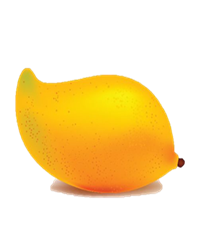 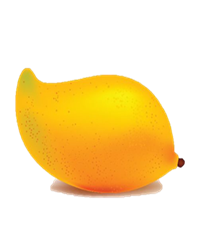 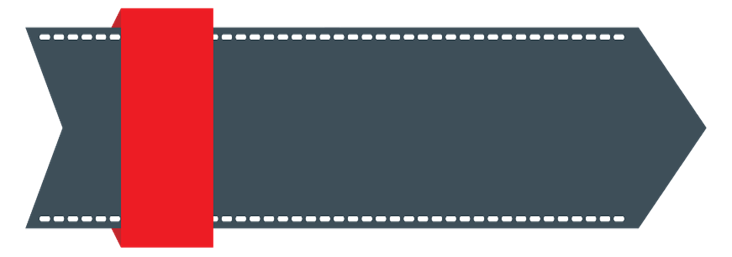 3
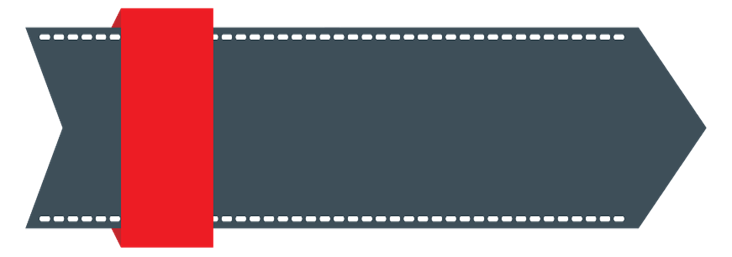 4
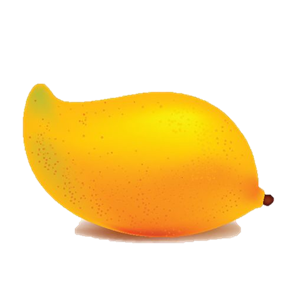 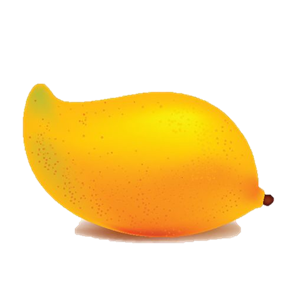 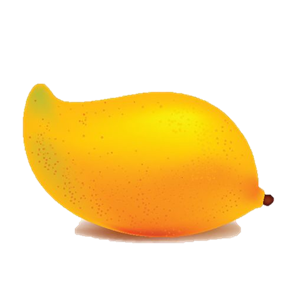 Cô chúc các con luôn chăm ngoan học giỏi!
Xin chào và hẹn gặp lại!